NJ_D302
Vkládání otázek do IS MU
Založení Sady otázek
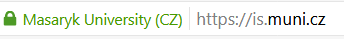 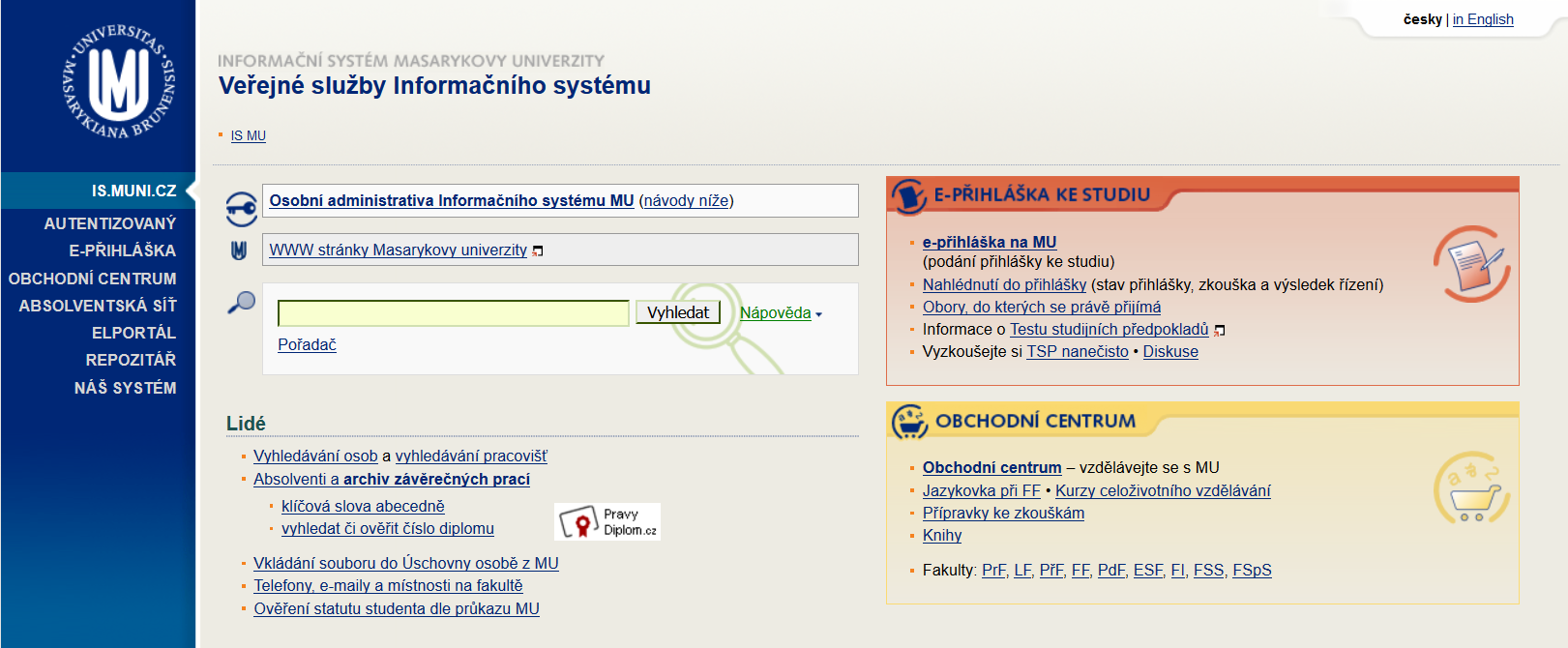 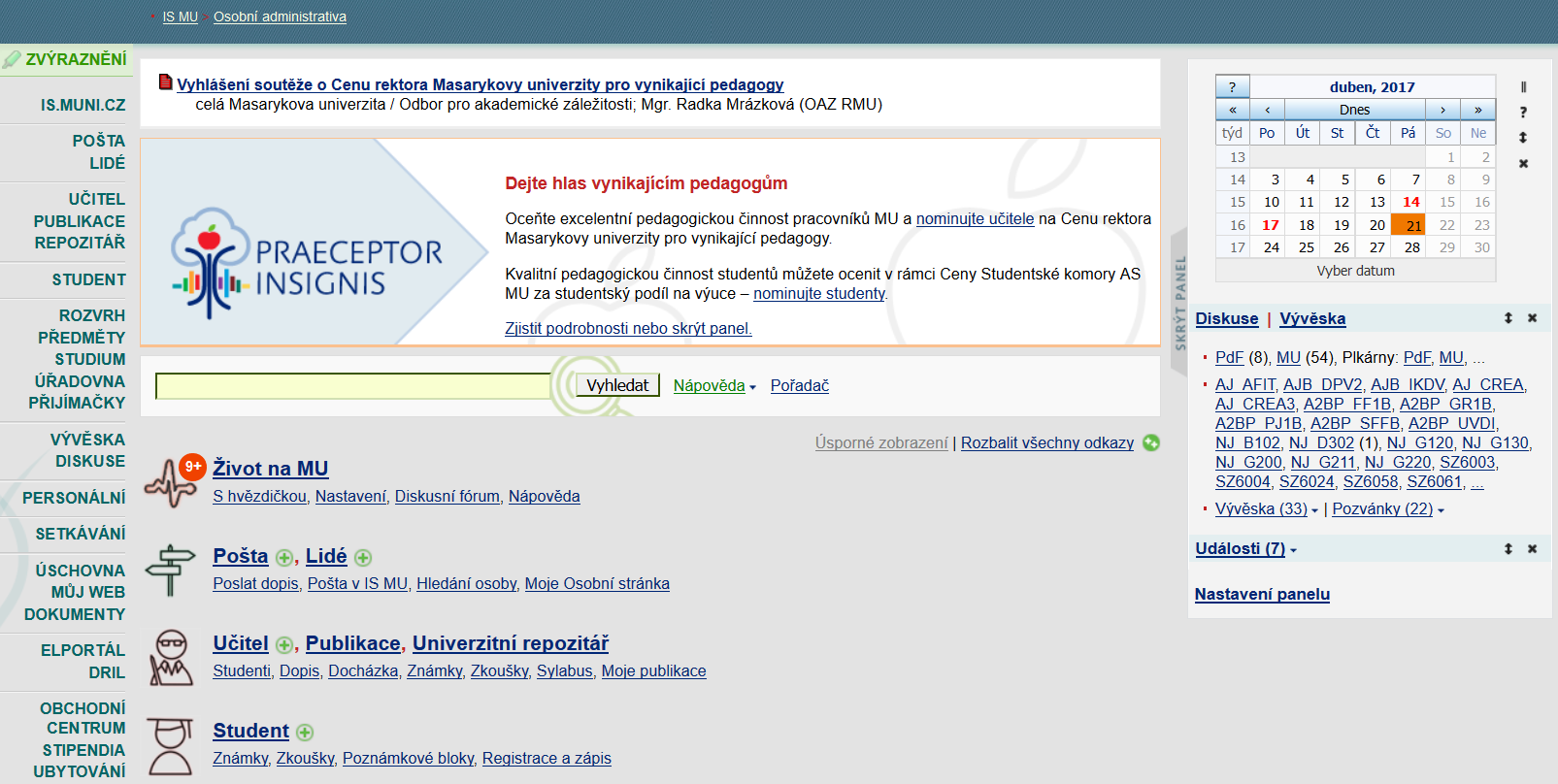 Úplně dole na stránce najdete:
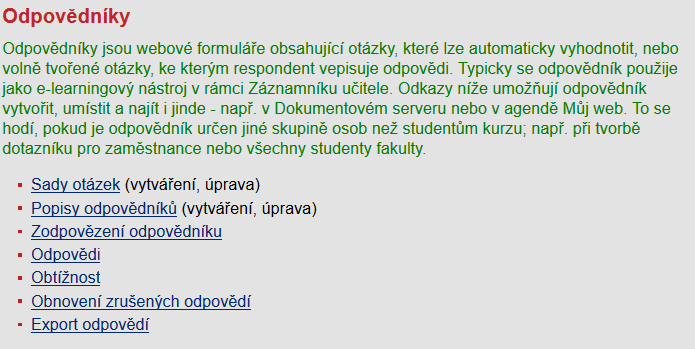 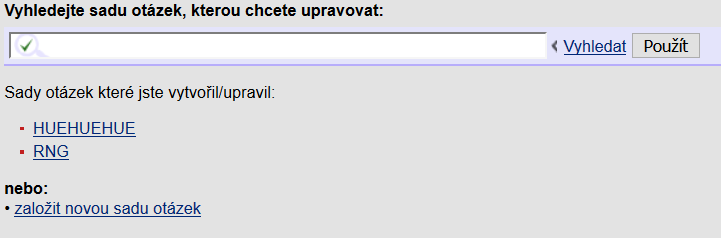 /el/1441/jaro2017/NJ_D302/ode/ode_65957523/
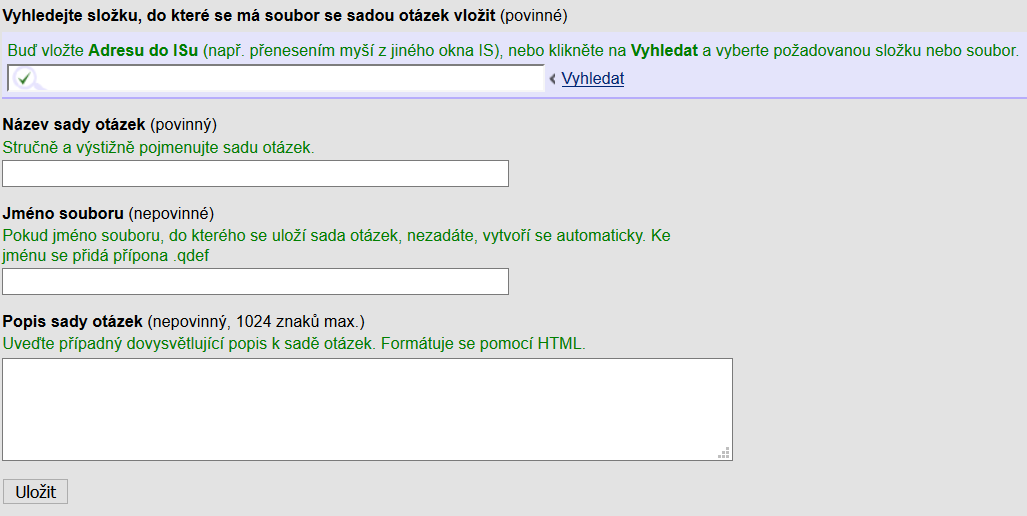 Forma: příjmení_téma
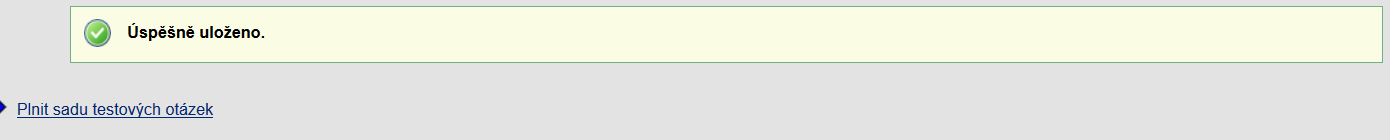 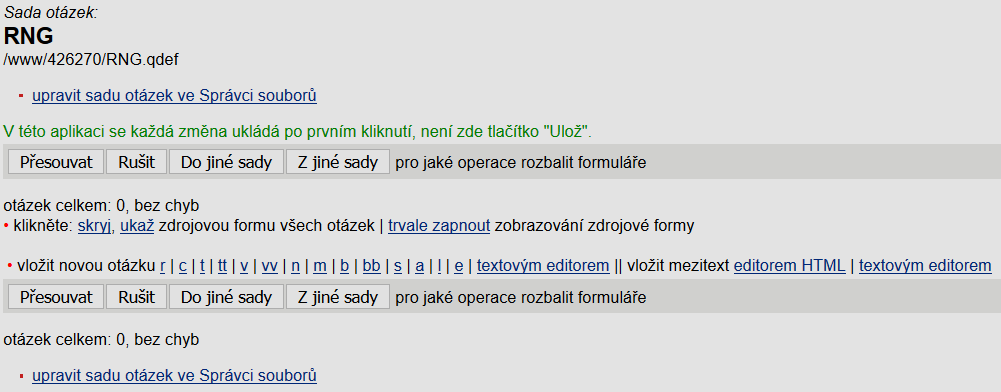 Prvotní vzhled (prázdné) sady:
Vkládání nových otázek
1) Pomocí IS MU
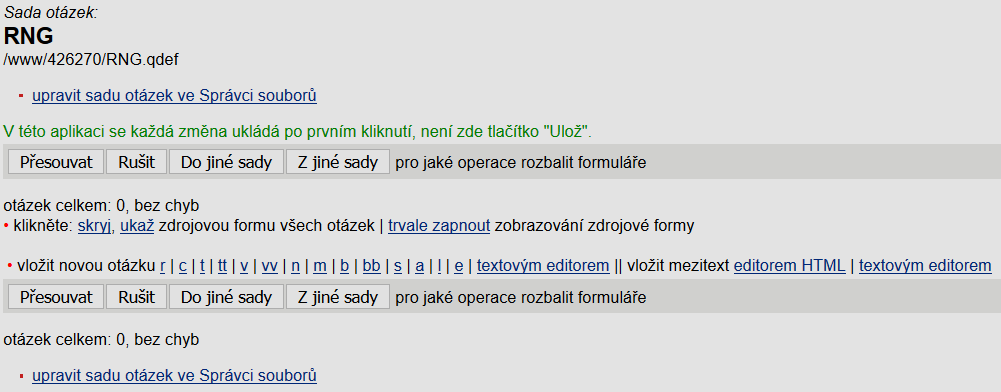 typy otázek
Typy otázek v IS MU
R – 1 správná odpověď
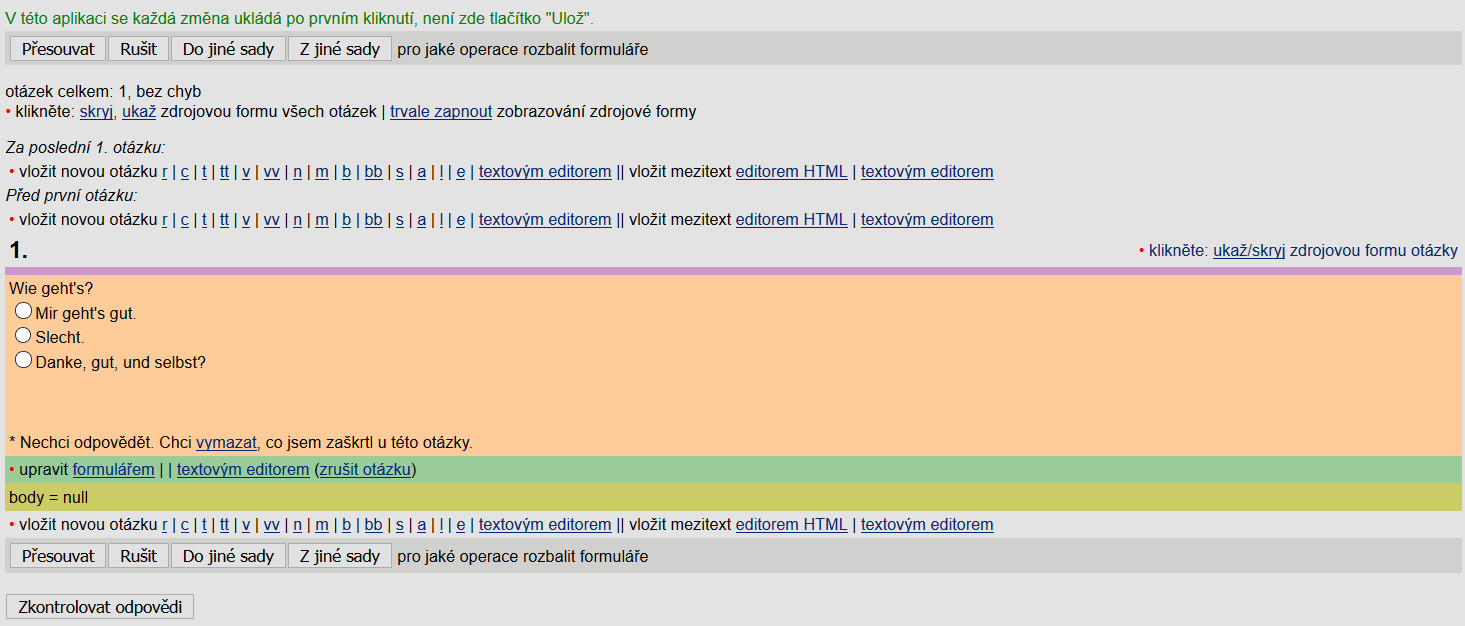 C – více správných odpovědí
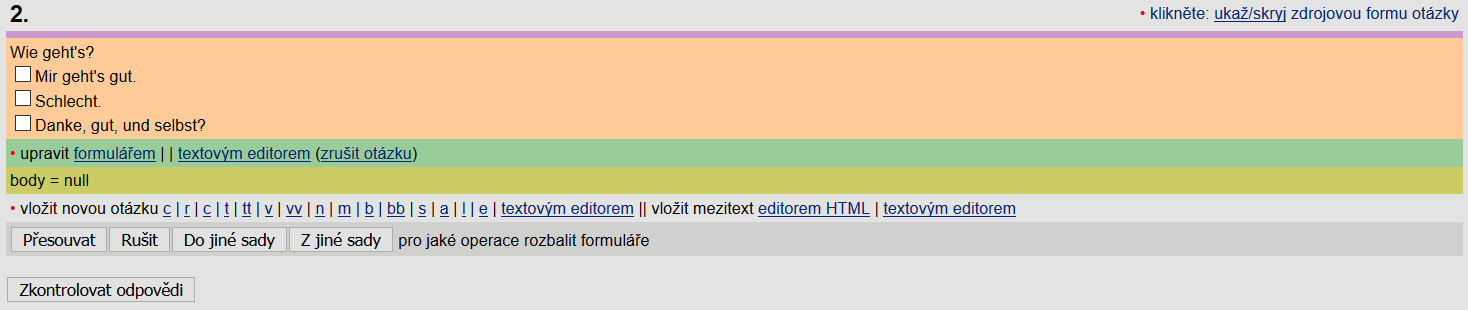 T – vepsání odpovědi
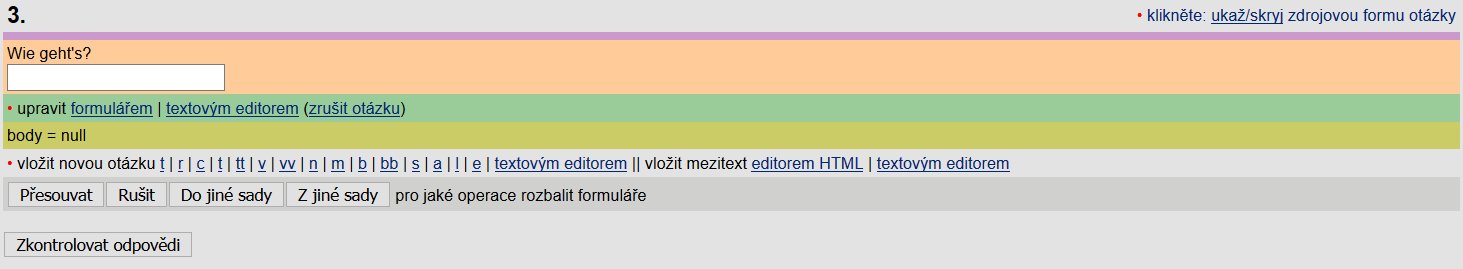 V – vybrání z nabídky
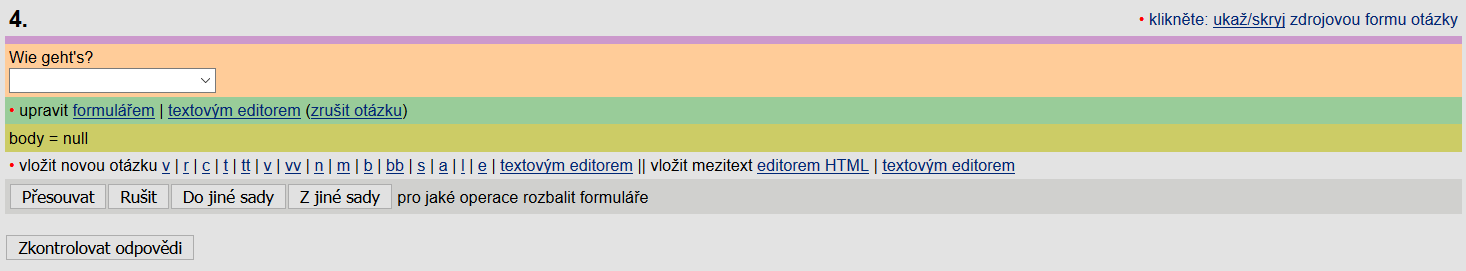 M – vytváření dvojic
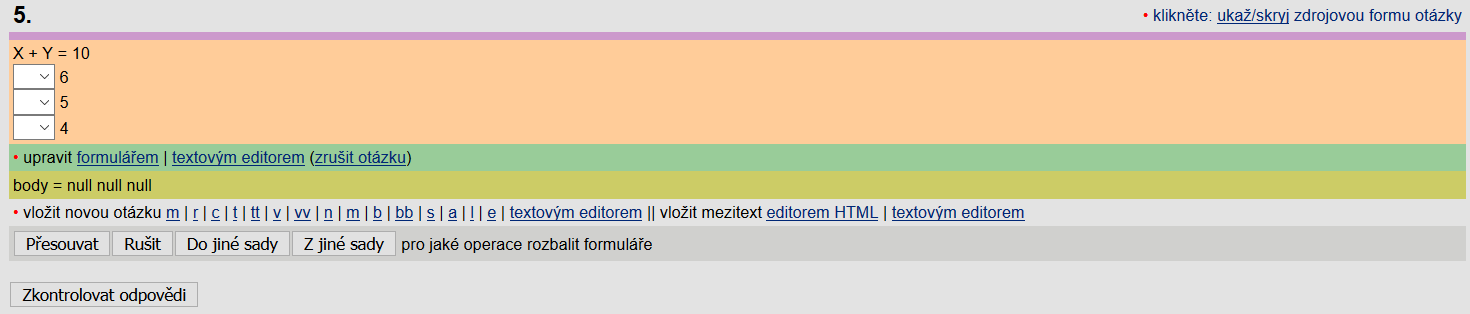 S - slovosled
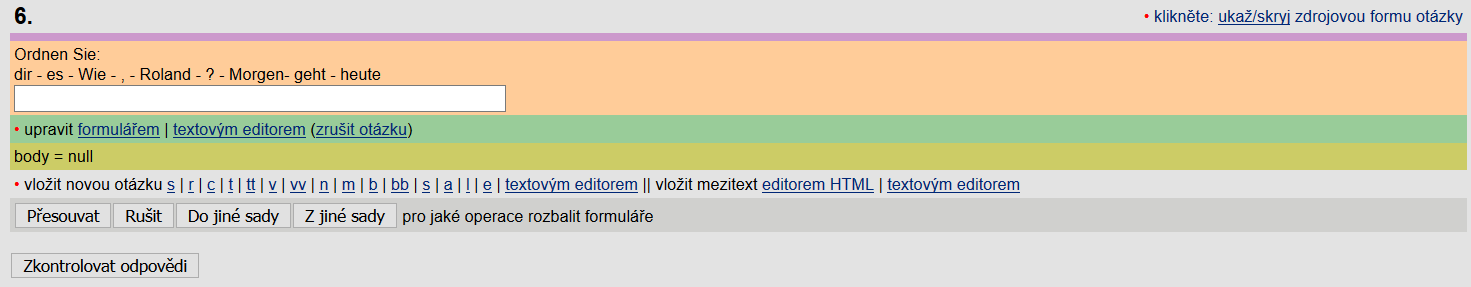 Typy otázek v Elportálu
2) Převodník
Nechejte si otevřenou sadu otázek v IS MU, v dalším panelu přejděte do rozhraní Elportálu
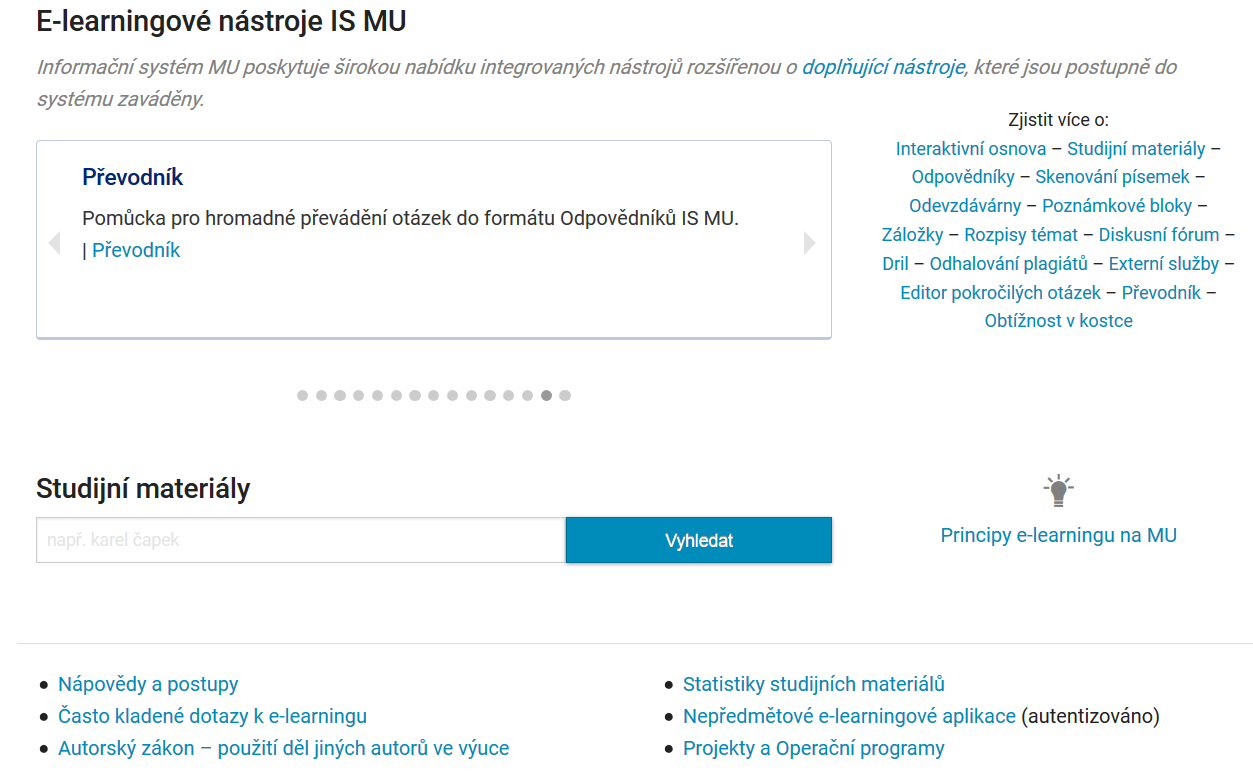 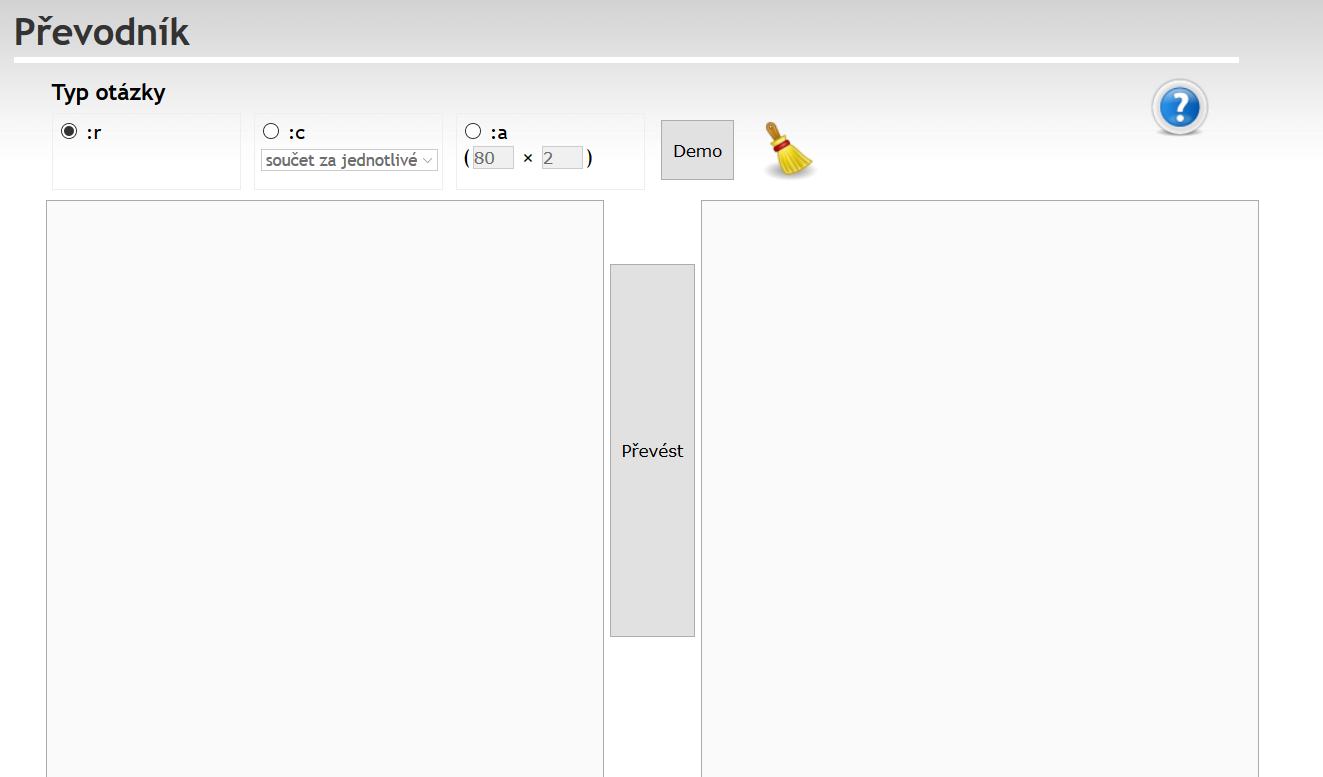 Díky Demu se můžete podívat, jak správně zadávat otázky do předovníku:
R
viz. IS MU
C
viz. IS MU
BODOVÁNÍ
součet za jednotlivé = všechny správné + libovolný počet špatných 
úplně správně =  všechny správné + žádné špatné
alespoň správně = bod za každou správnou
A – volná odpověď
Z převodníku do IS MU
ctrl+c   ctrl+v
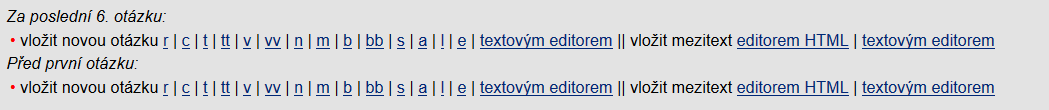 3) Editor pokročilých otázek
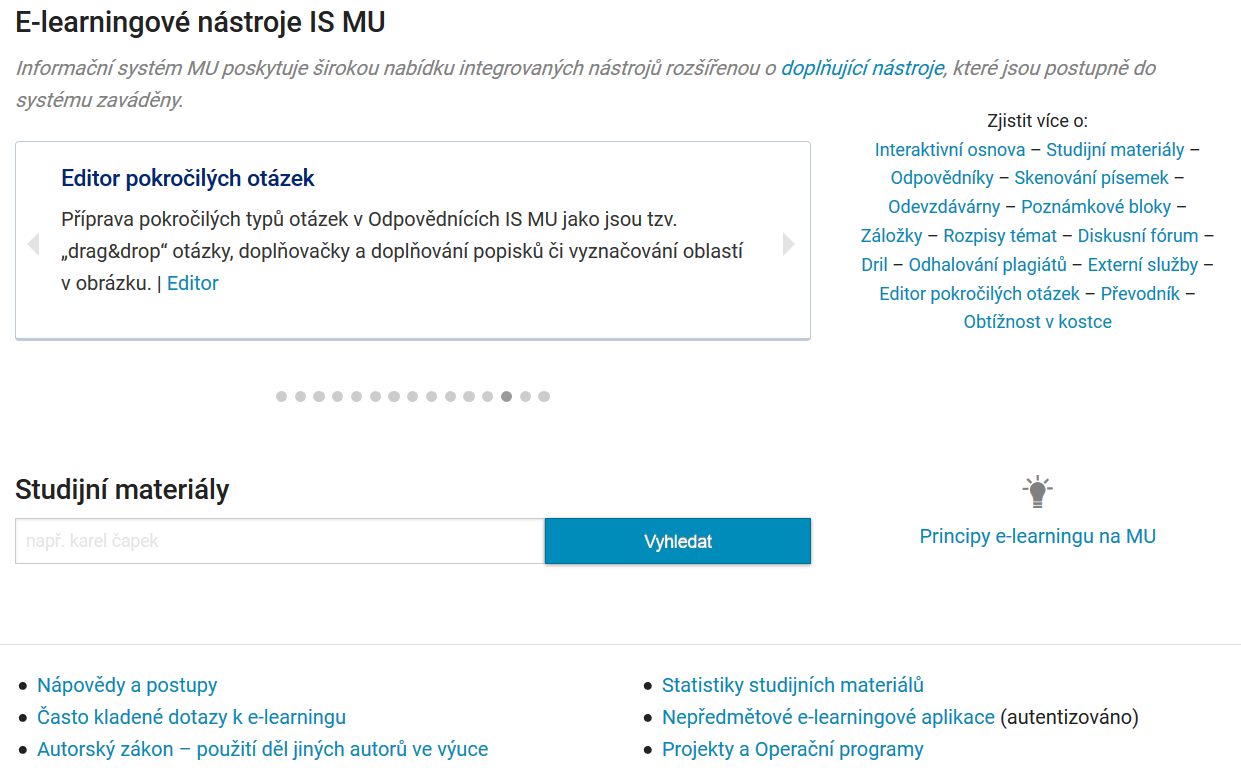 3.1) Mezery v textu
1a) Vepisování
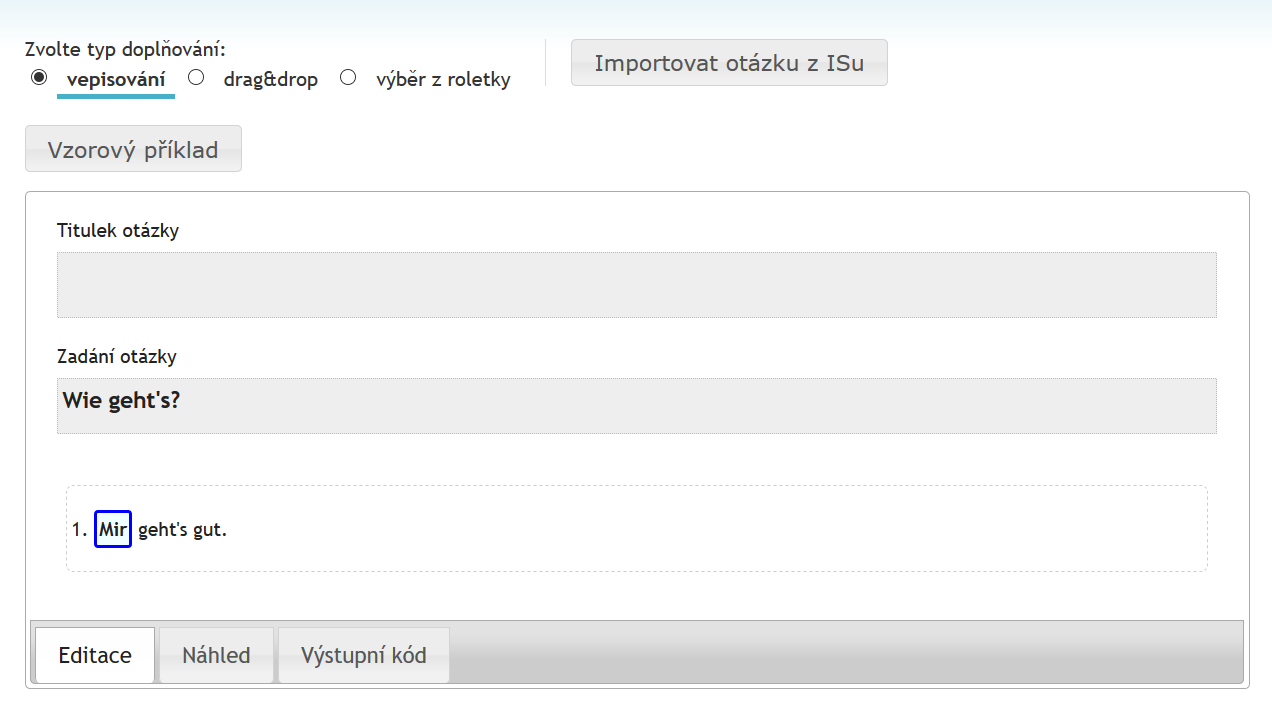 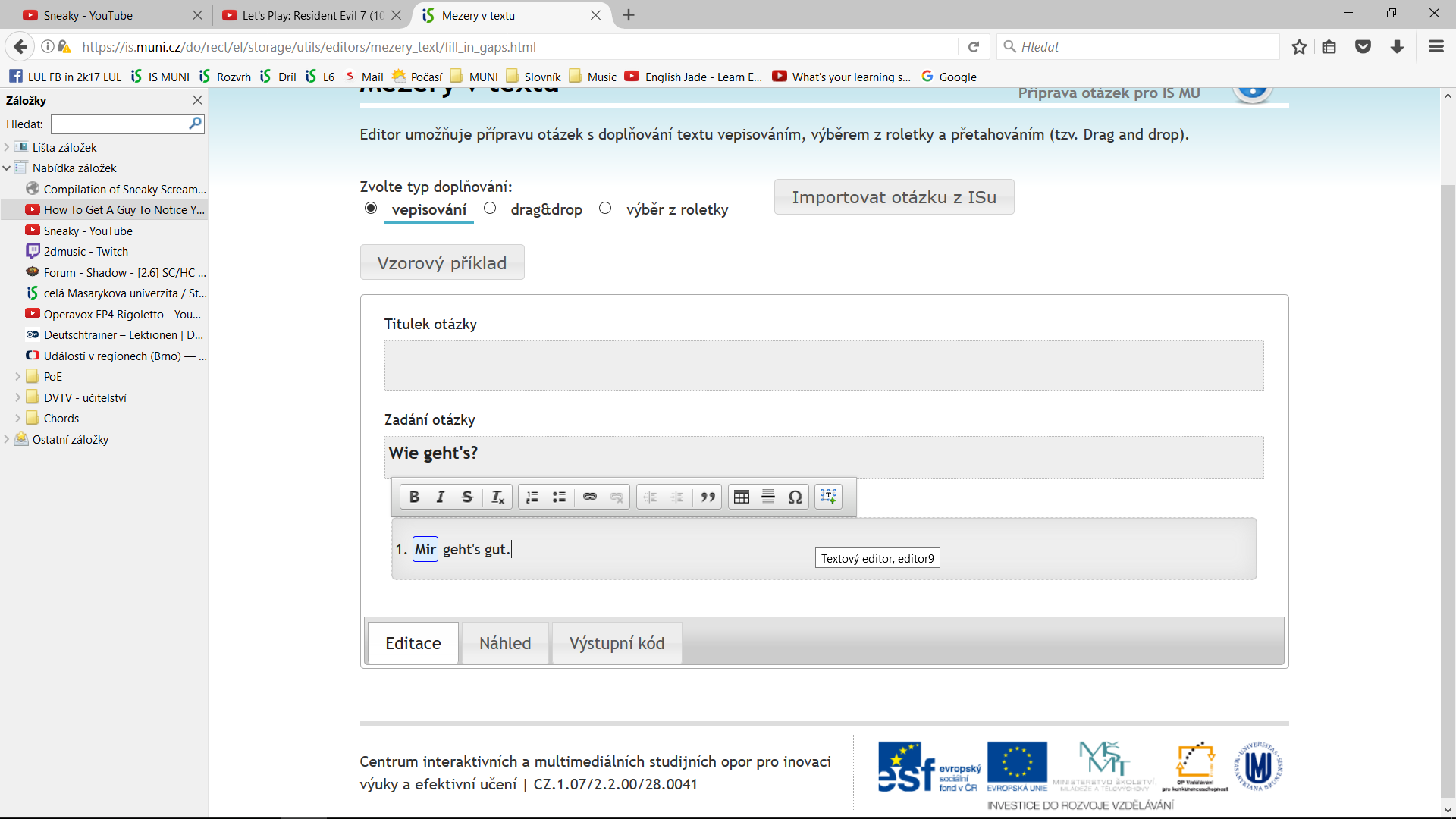 Označte (‘zamodřete‘) vybrané slovo a klikněte na symbol T:
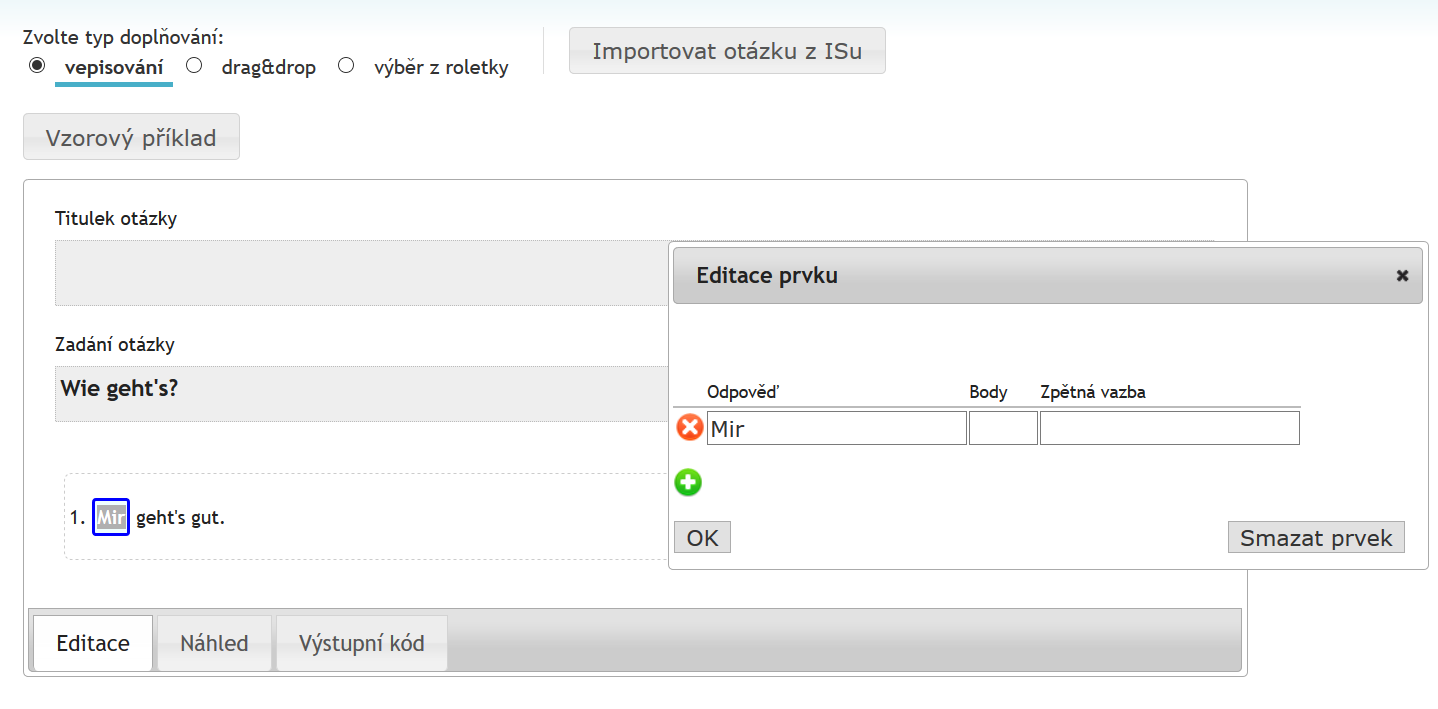 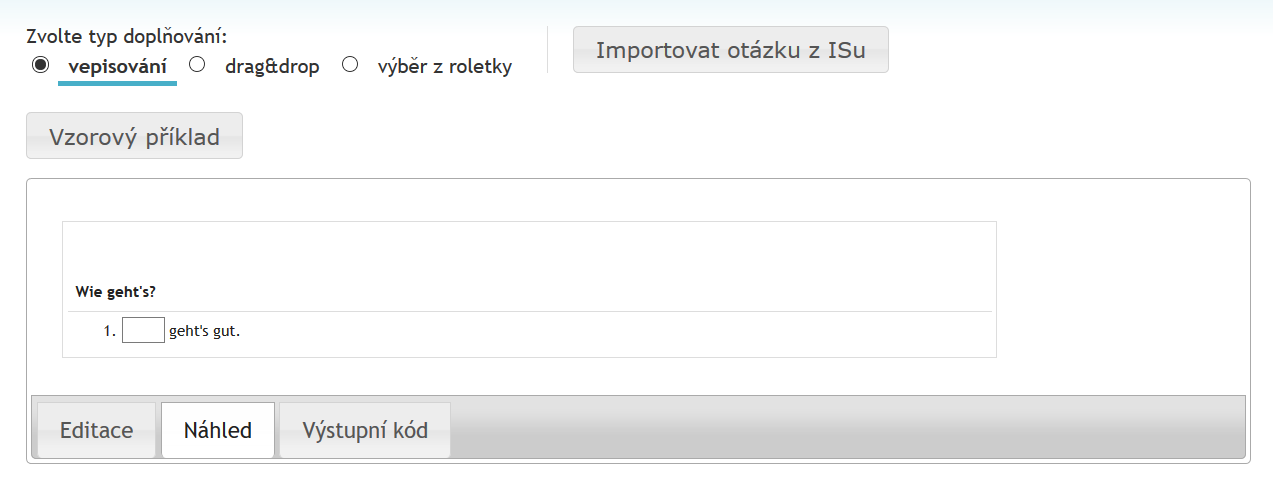 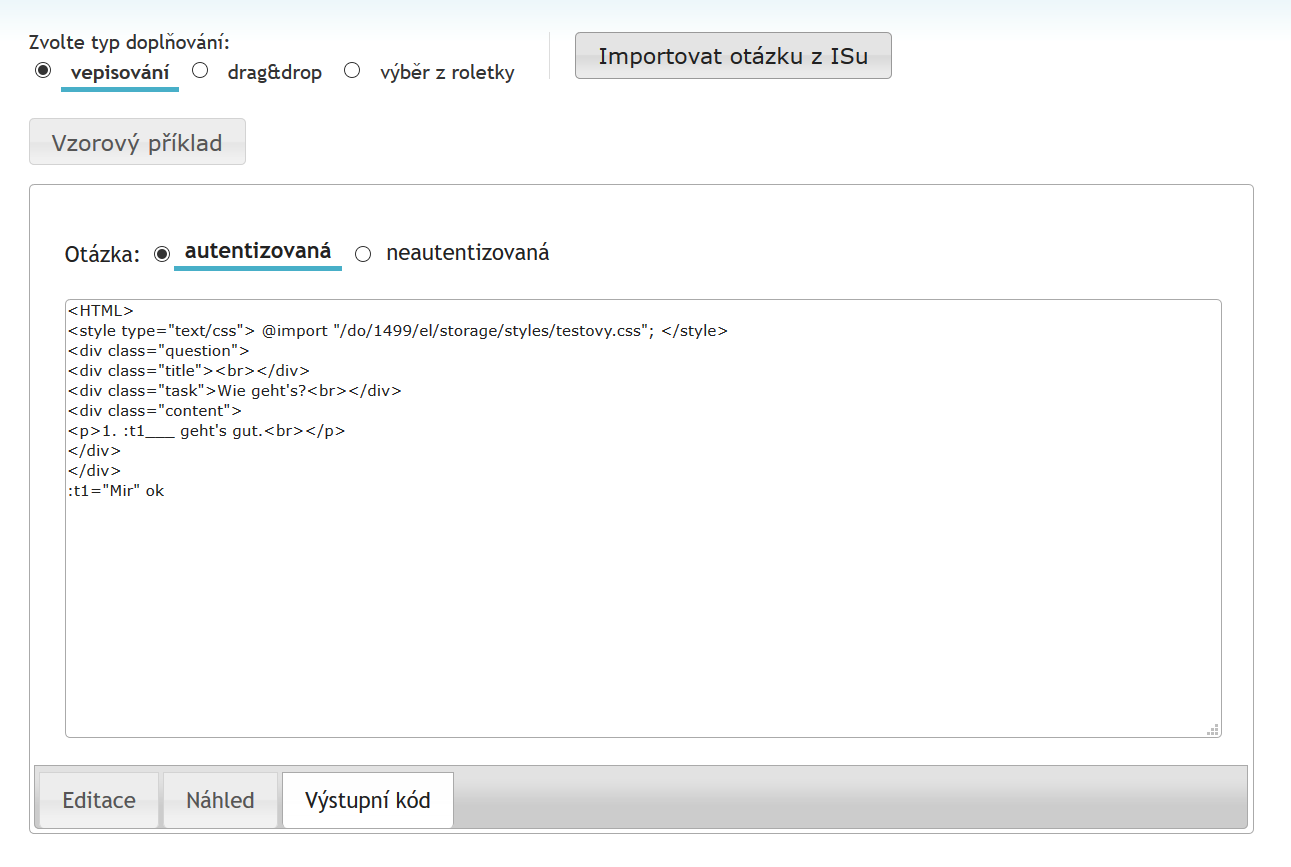 Z převodníku do IS MU
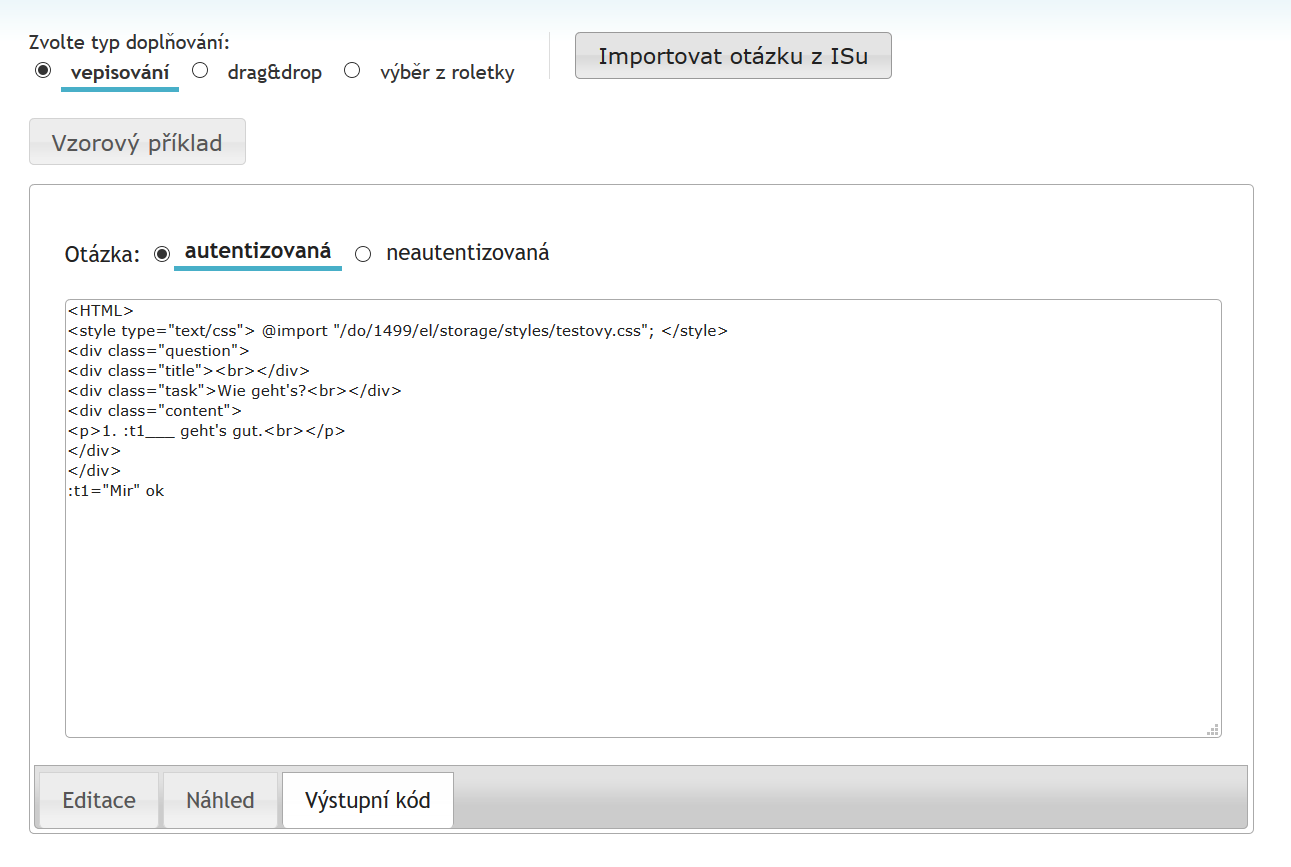 ctrl+c   ctrl+v
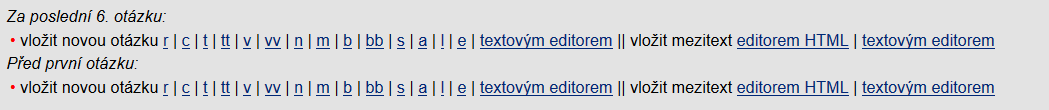 1b) Drag and drop
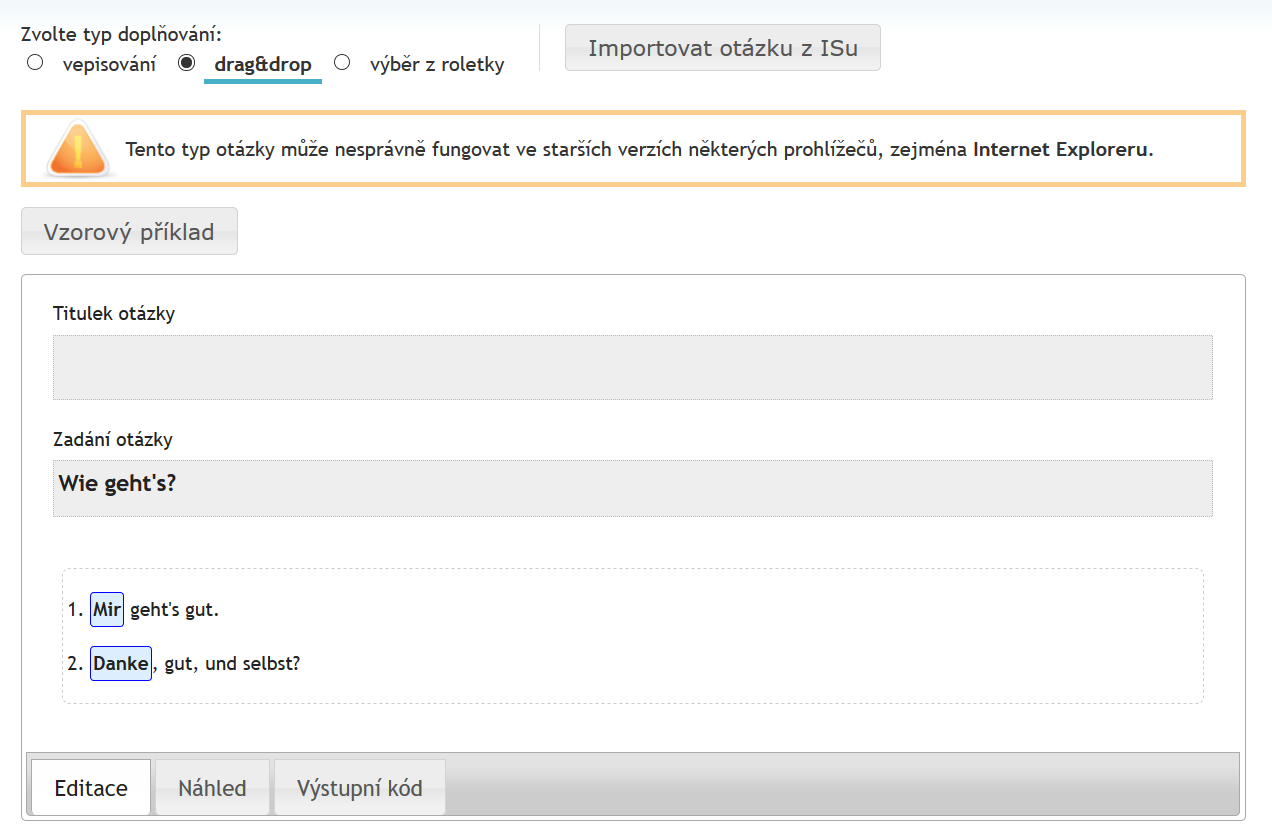 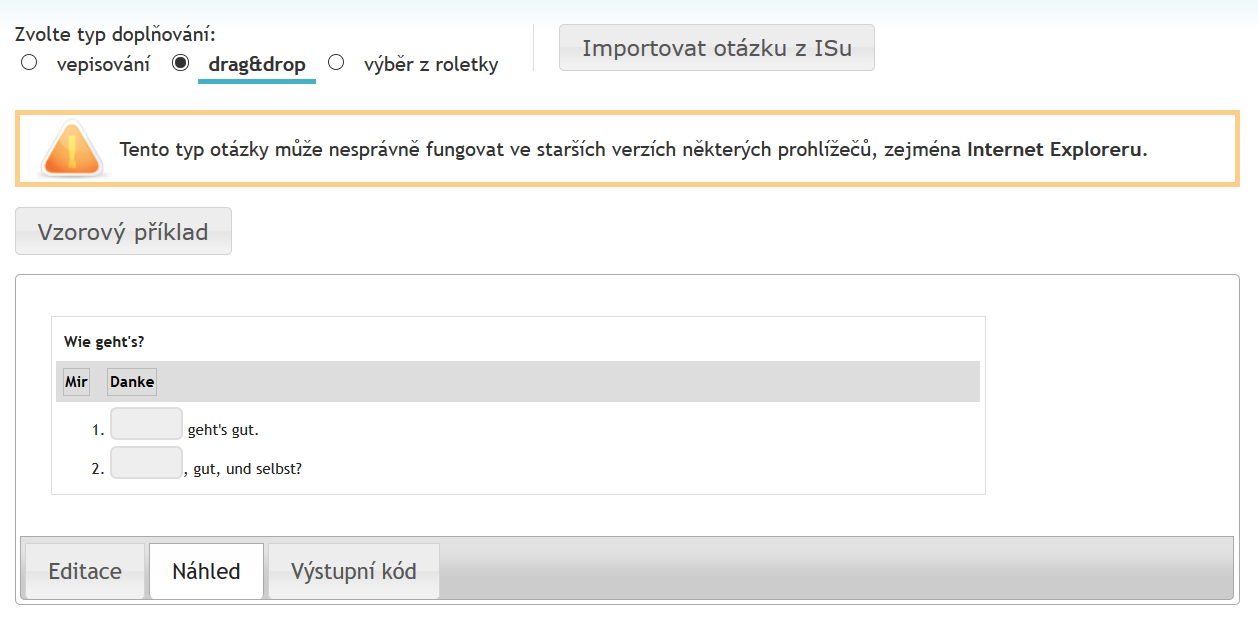 1c) Výběr z roletky
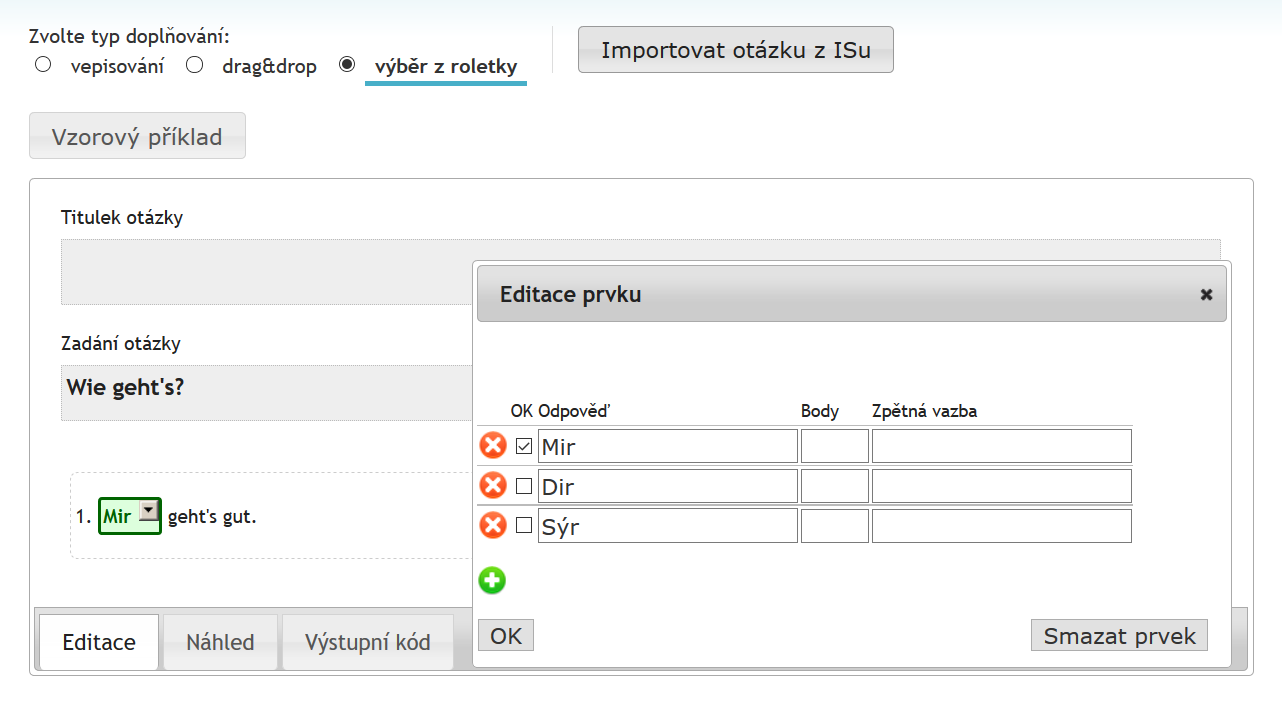 Pro roletku je typické mít více odpovědí,
z nichž může být více jak jedna správná:
3.2) Spojovací otázky
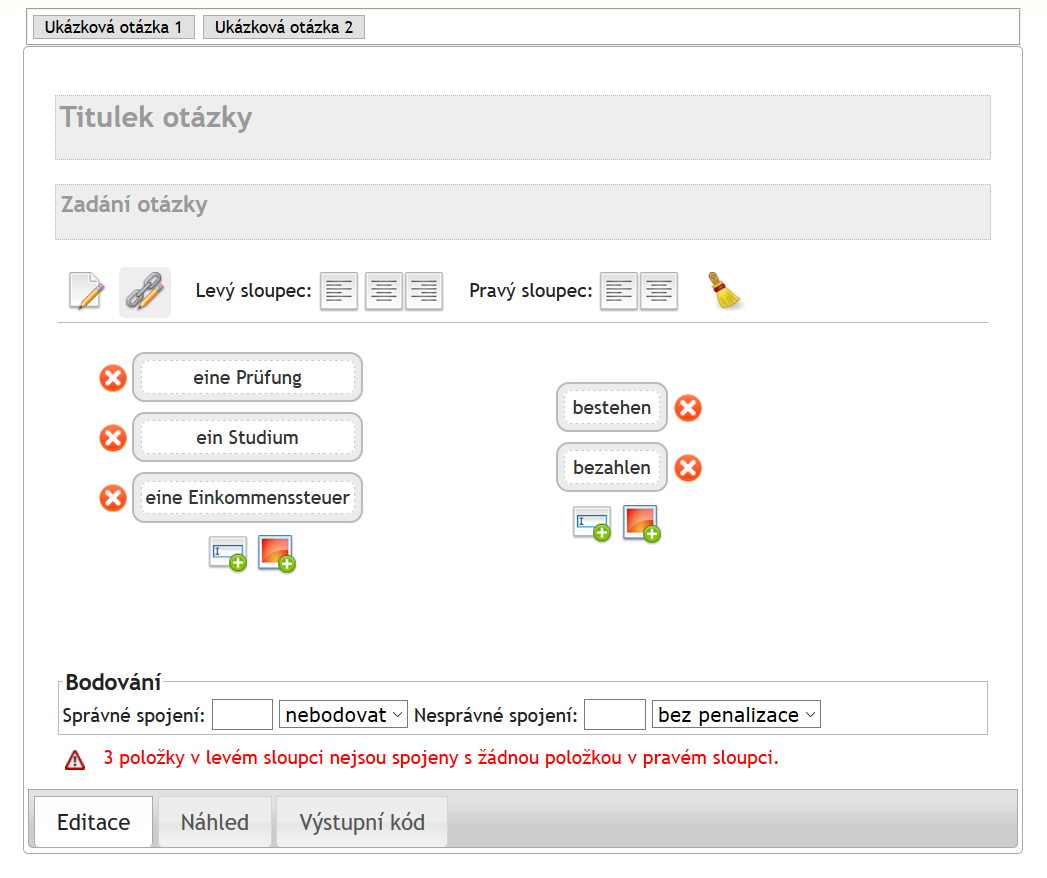 Obdoba editačního módu:
Přidávání jednotlivých slov do sloupců
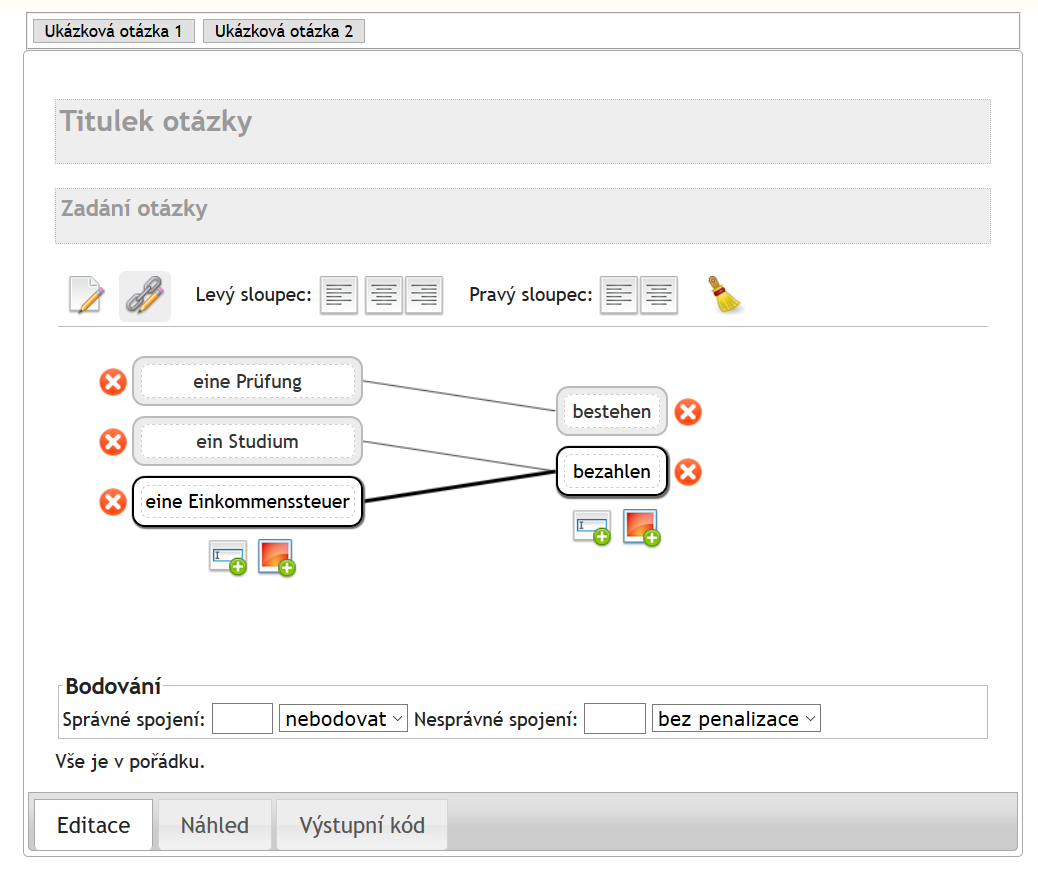 Propojovací mód:
Klik na levé slovo, následně klik na pravé slovo:
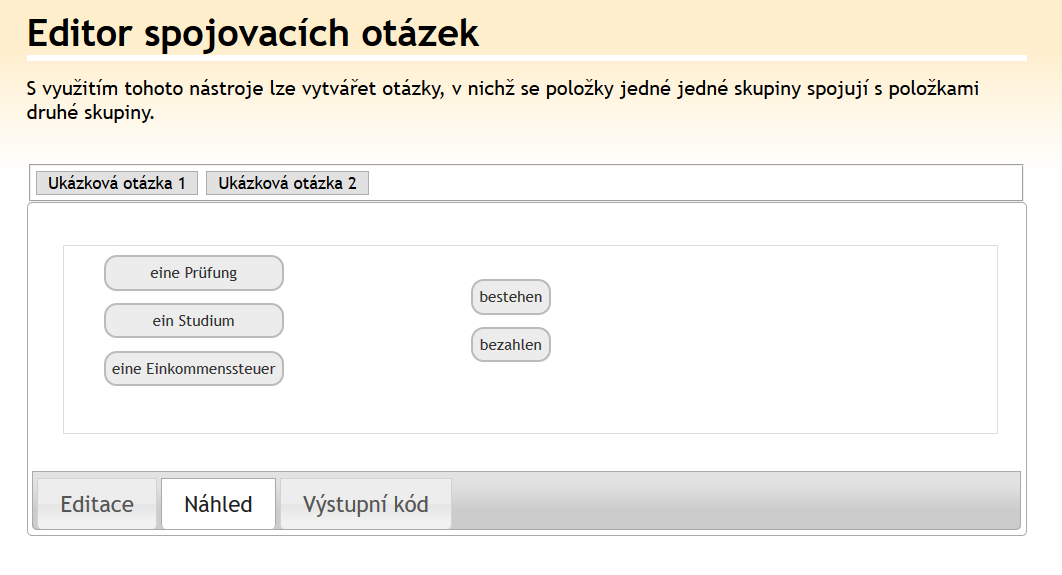 Mezitext=rozlišení úrovní obtížnosti
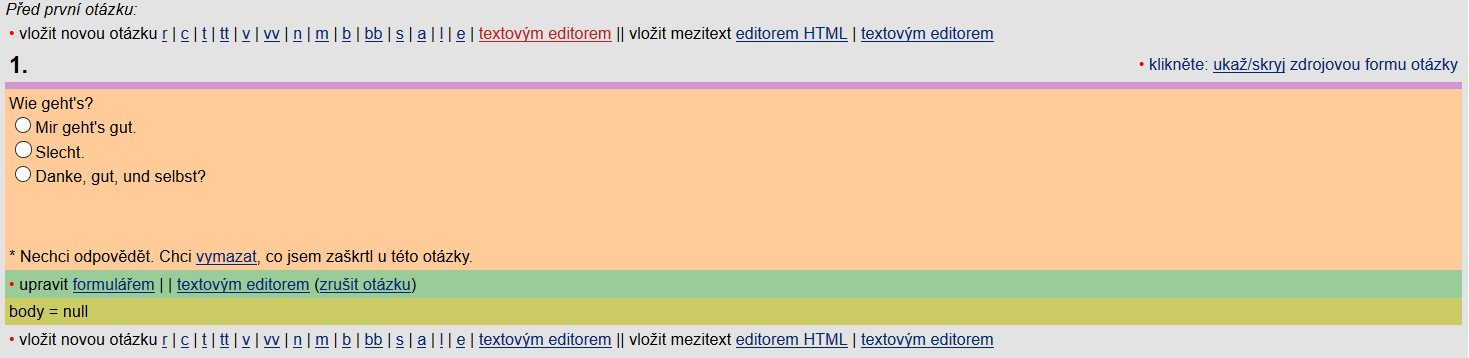 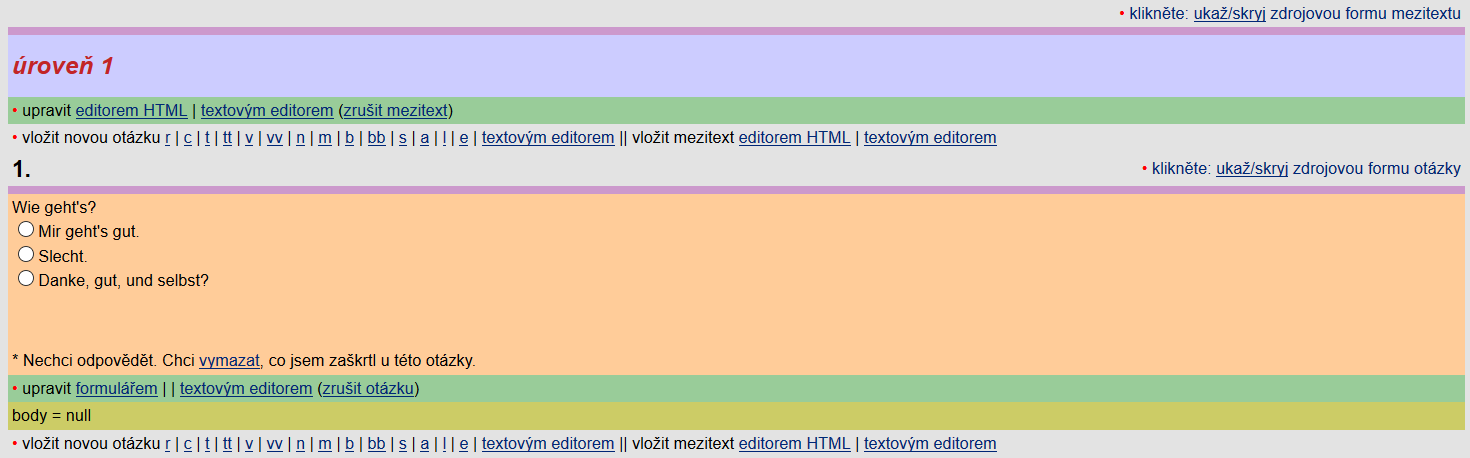